الدرس الثامن:استخدم معطيات الصورة
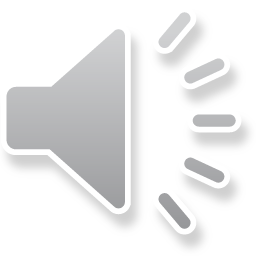 الفصل التاسع         الدرس الثامن
عزيزي الطالب : يتوقع منك في نهاية الدرس ان
1.ان تحلل معطيات الصورة
 
2.ان  تستخدم المعطيات في حل المسألة
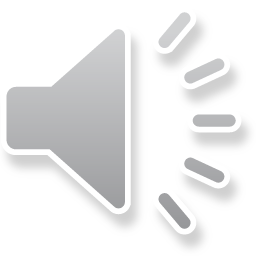 الفصل التاسع         الدرس الثامن
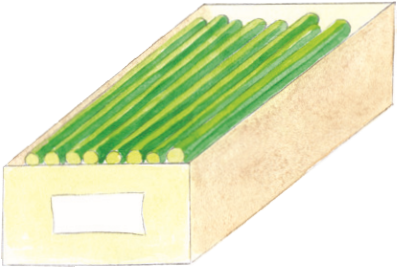 انت بحاجة الى 250 قضيبا للمشروع الذي تنفذه 
هذه القضبان تباع في علب                          
أي العلب تختار ؟                                   
حوط العلب التي اخترتها
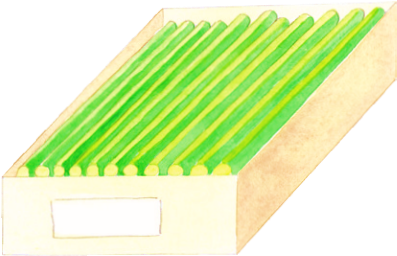 100
25
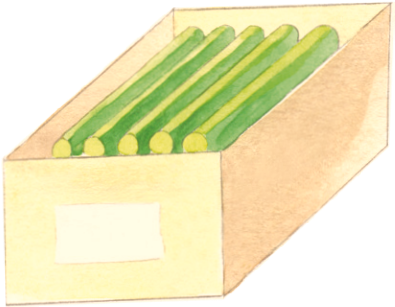 150
150+100=250
احوط هاتين العلبتين
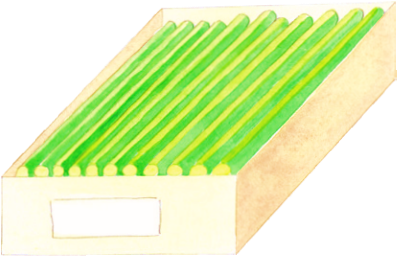 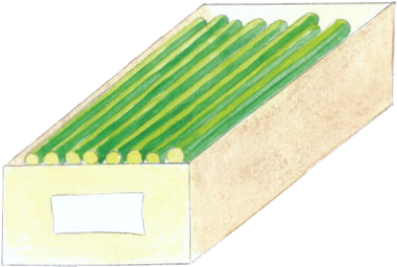 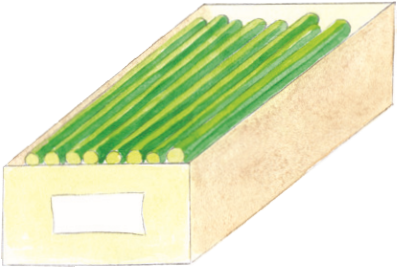 25
100
100
هل بإمكانك اختيار علب اخرى
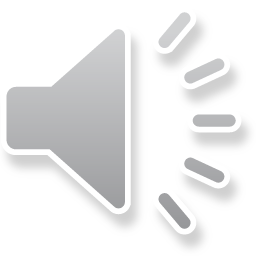 الفصل التاسع         الدرس الثامن
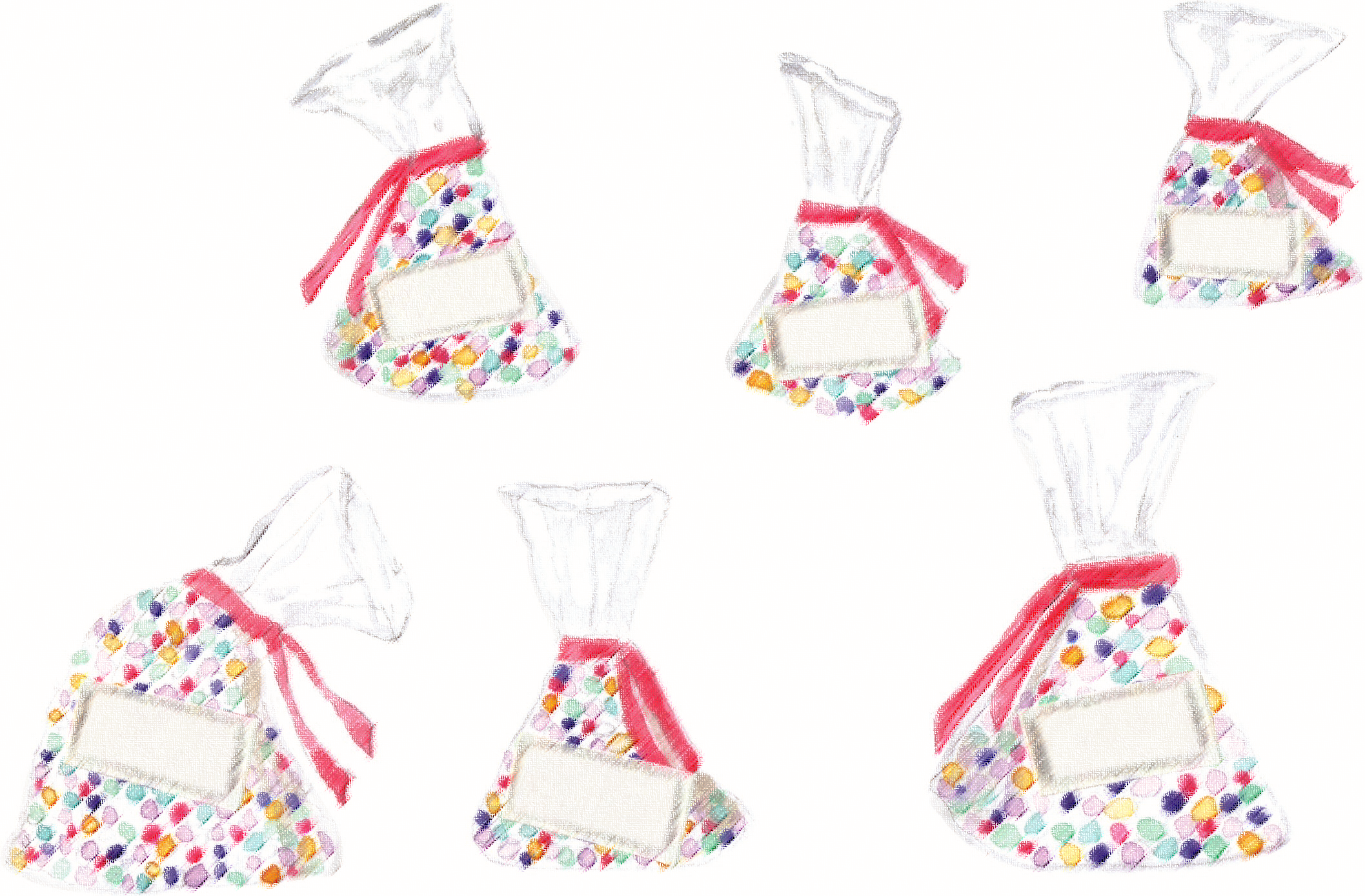 يحتاج خالد الى 270 خرزة ملونة لصنع لوحة ملونة
حوط الاكياس التي يحتاجها باللون الاحمر
50
75
50
120
175
150
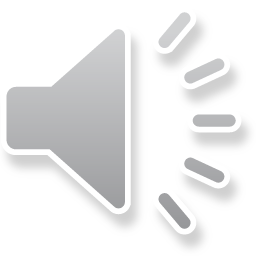 تنويه هام
عزيزي الطالب:

                                ا                            ارجو حل التمرين الموجود في الملف المرفق مع الفيديو


                                                 عزيزي ولي امر الطالب :   

 ارجو متابعة التلميذ في حل التمرين                                                                                               
                                                        
أتمنى لكم النجاح والتوفيق                        والسلام عليكم ورحمة الله وبركاته                       
دمتم بخير
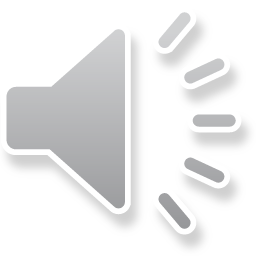